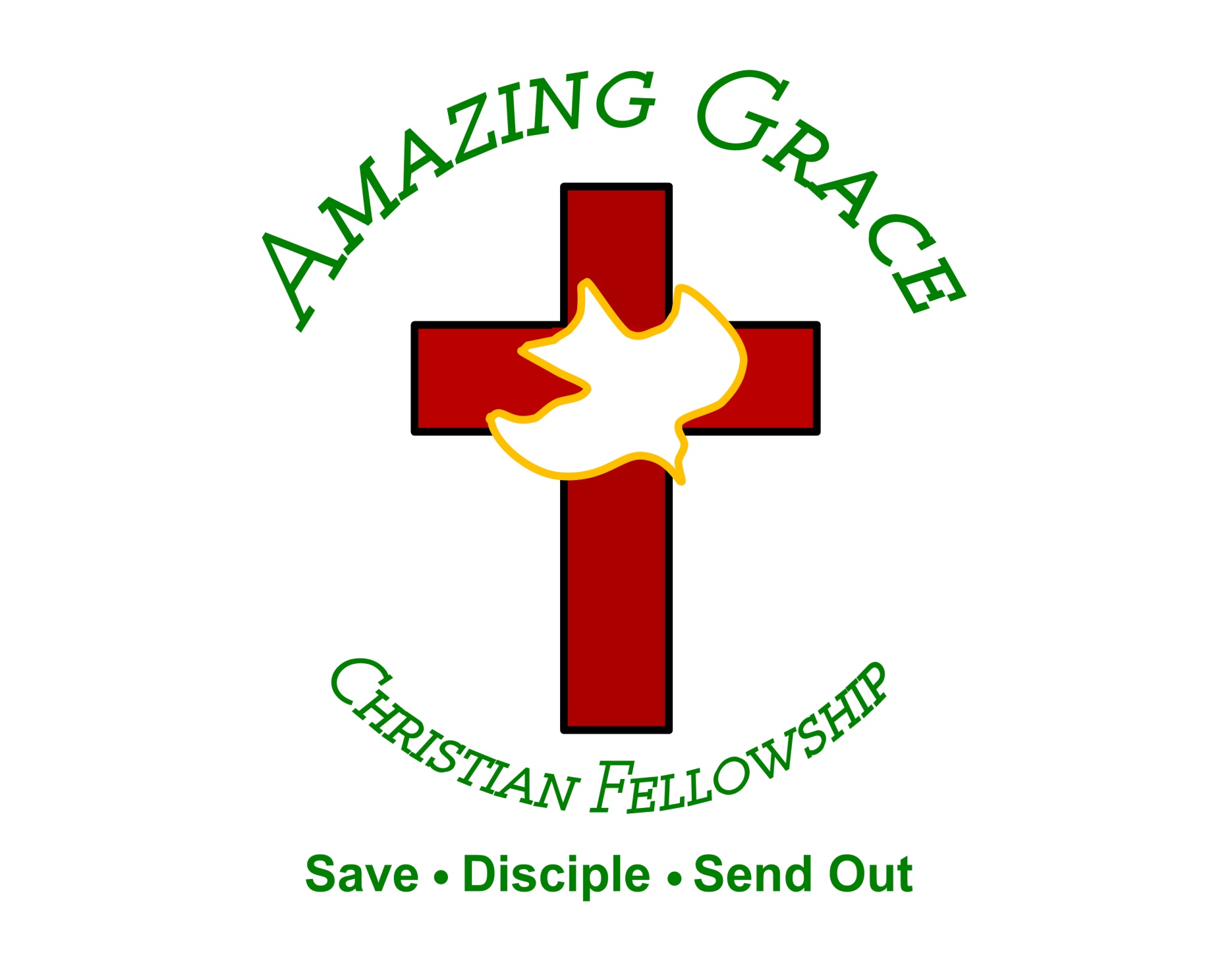 We’re Here For You
(Jeremy Riddle)
Jesus we are here, we're here for You We’ve gathered in this place to honor You To worship You in
Spirit and in truth Oh Jesus we are here, we're for You Lift up your hands Let your praises rise Open
are here, we're here for You We've gathered in this place to honor You (You alone) To worship You in
Spirit and in truth Oh Jesus we are here, we're for You (Oh we're here for You!) Break out in praise Let
your shout arise For our God redeemed us With His mighty power Oh let's sing together Let us magnify
His name! Jesus we are here, we're here for You We've gathered in this place to honor You To worship
You in Spirit and in truth Oh Jesus we are here, we're for You (To glorify Your name) (To lift up holy
praise) (To lift up holy praise) Jesus we are here, we're here for You We've gathered in this
place to honor You (You alone) To worship You in Spirit and in truth Oh Jesus we are here, we're for
You (Oh God, how good it is to praise You) (How good it is to worship) (Oh how good it is to pour out,
praise You) (To lift up holy praise) Jesus we are here, we're here for You We've gathered in this place
to honor You To worship You in Spirit and in truth Jesus we are here, we're for You (Here for You)
(We're here for You, Lord) (We're here for You).
“Jesus We Love You”
(Bethal Music)
Old things have passed away Your love has stayed the same Your constant grace remains the
cornerstone Things that we thought were dead Are breathing in life again You cause your Son to shine
on darkest nights For all that you've done, we will pour out our love This will be our anthem song Jesus
we love you Oh how we love you You are the one our, our hearts adore The hopeless have found their
hope The orphans now have a home All that was lost has found its place in you You lift our weary
head You make us strong instead You took these rags and made us beautiful For all that you've done,
we will pour out our love This will be our anthem song Jesus we love you Oh how we love you You
are the on our, our hearts adore Oh, Jesus we love you Oh how we love you You are the one our, our
hearts adore Our hearts adore (we adore you) Our hearts adore Our hearts adore Our affection, our
devotion Poured out on the feet of Jesus Our affection, our devotion Poured out on the feet of
Jesus Our affection, our devotion Poured out on the feet of Jesus Our affection, our devotion Poured out
on the feet of Jesus We love you Oh how we love you You are the one our, our hearts adore Jesus we
love you Oh how we love you You are the one our, our hearts adore Oh, Jesus we love you Oh how we
love you You are the one our, our hearts adore Just sing out a new song today Oh, oh how we love you
Oh, you are worthy Jesus, of our love, our adoration, we love you God Oh lift your voice, oh Oh we love
you, oh we love you, oh Oh how we love you (sing Jesus) Oh, Jesus we love you Oh how we love you
(you are) You are the one our, our hearts adore
Only You
(David Crowder)
Take my heart, I lay it down At the feet, of You who's crowned Take my life, letting go I lift it up, to You
who's throned And I will worship You, Lord Only You, Lord And I will bow down before You Only You, Lord
Take my fret, take my fear All I have, I'm leaving here
Be all my hopes, be all my dreams You're my
delights, be my everything And I will worship You, Lord Only You, Lord And I will bow down before You
Only You, Lord And I will worship You, Lord Only You, Lord And I will, I will bow down before You
Only You, Lord And it's just You and me here now
Only You and me here now And it's just You and me
here now Only You and me here now And it's just You and me here now Only You and me here now
And I will worship You, Lord (and it's just You and me here now) Only You, Lord (only You and me here
now) And I will, I will bow down (and it's just You and me here now) Only You, Lord (only You and me here
now) And it's just You and me here now (You should see this view) Only You and me here now (when it's
only You) And it's just You and me here now.
Make Room The Church Will Sing
(Elyssa Smith, Community Music)
Here is where I lay it down Every burden, every crown This is my surrender This is my surrender
Here is where I lay it down Every lie and every doubt
This is my surrender And I will make room for You
To do whatever You want to To do whatever You want to I will make room for You To do whatever You
want to To do whatever You want to Here is where I lay it down Every burden, every crown This is my
surrender This is my surrender Here is where I lay it down Every lie and every doubt This is my surrender
And I will make room for You To do whatever You want to To do whatever You want to And I will make
room for You To do whatever You want to To do whatever You want to And I will make room for You
To do whatever You want to To do whatever You want to And I will make room for You To do
whatever You want to To do whatever You want to (Jesus) Have Your way, have Your way Jesus Have
Your way with us Have Your way with us, ooh We surrender We surrender Jesus Have Your way Jesus
Shake up the ground of all my tradition Break down the walls of all my religion Your way is better Your
way is better Shake up the ground of all my tradition Break down the walls of all my religion Your way is
better Your way is better Shake up the ground of all my tradition Break down the walls of all my religion
Your way is better Your way is better Shake up the ground of all my tradition Break down the walls of all
my religion Your way is better Your way is better And I will make room for You To do whatever You want to
To do whatever You want to I will make room for You To do whatever You want to To do whatever You
want to Here is where I lay it down You are all I'm chasing now This is my surrender This is my
surrender Here is where I lay it down You are all I'm chasing now This is my surrender This is my
surrender.
Open The Eyes of My Heart
(Michael W. Smith)
Open the eyes of my heart, Lord Open the eyes of my heart I want to see You I want to see You Open
the eyes of my heart, Lord Open the eyes of my heart I want to see You I want to see You To see You
high and lifted up Shinin' in the light of Your glory Pour out Your power and love As we sing holy, holy,
holy Open the eyes of my heart, Lord Open the eyes of my heart I want to see You I want to see You Open
the eyes of my heart, Lord Open the eyes of my heart I want to see You I want to see You To see You
high and lifted up Shinin' in the light of Your glory Pour out Your power and love As we sing holy, holy,
holy To see You high and lifted up Shinin' in the light of Your glory Pour out Your power and love As we
sing holy, holy, holy To see You high and lifted up Shinin' in the light of Your glory Pour out Your power
and love As we sing holy, holy, holy Holy, holy, holy We cry holy, holy, holy You are holy, holy, holy I want
to see you Holy, holy, holy Holy, holy, holy You are holy, holy, holy I want to see you Holy, holy, holy
Holy, holy, holy Holy, holy, holy, I want to see you Holy, holy, holy Holy, holy, holy Holy, holy, holy, I
want to see you Holy, holy, holy Holy, holy, holy Holy, holy, holy, I want to see you Holy, holy, holy
Holy, holy, holy Holy, holy, holy, I want to see you Holy, holy, holy Holy, holy, holy Holy, holy, holy, I
want to see you Holy, holy, holy Holy, holy, holy Holy, holy, holy, I want to see you.
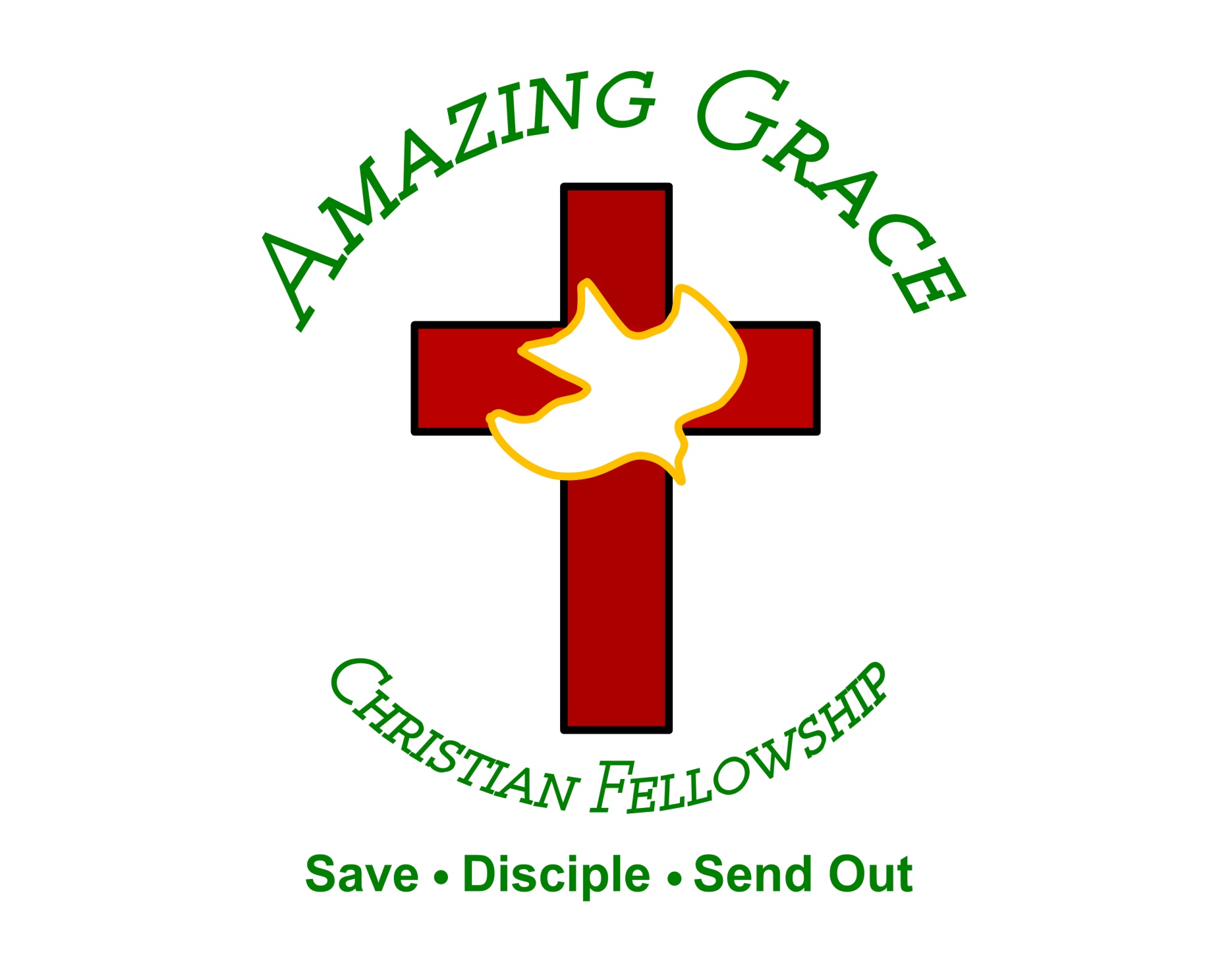 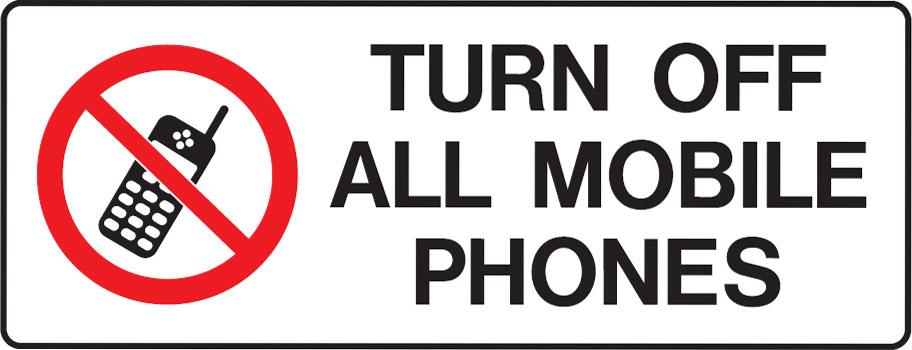 Great is Thy Faithfulness 
by Pastor Fee Soliven
Lamentations 3:22-26
Sunday Afternoon 
April 14, 2024
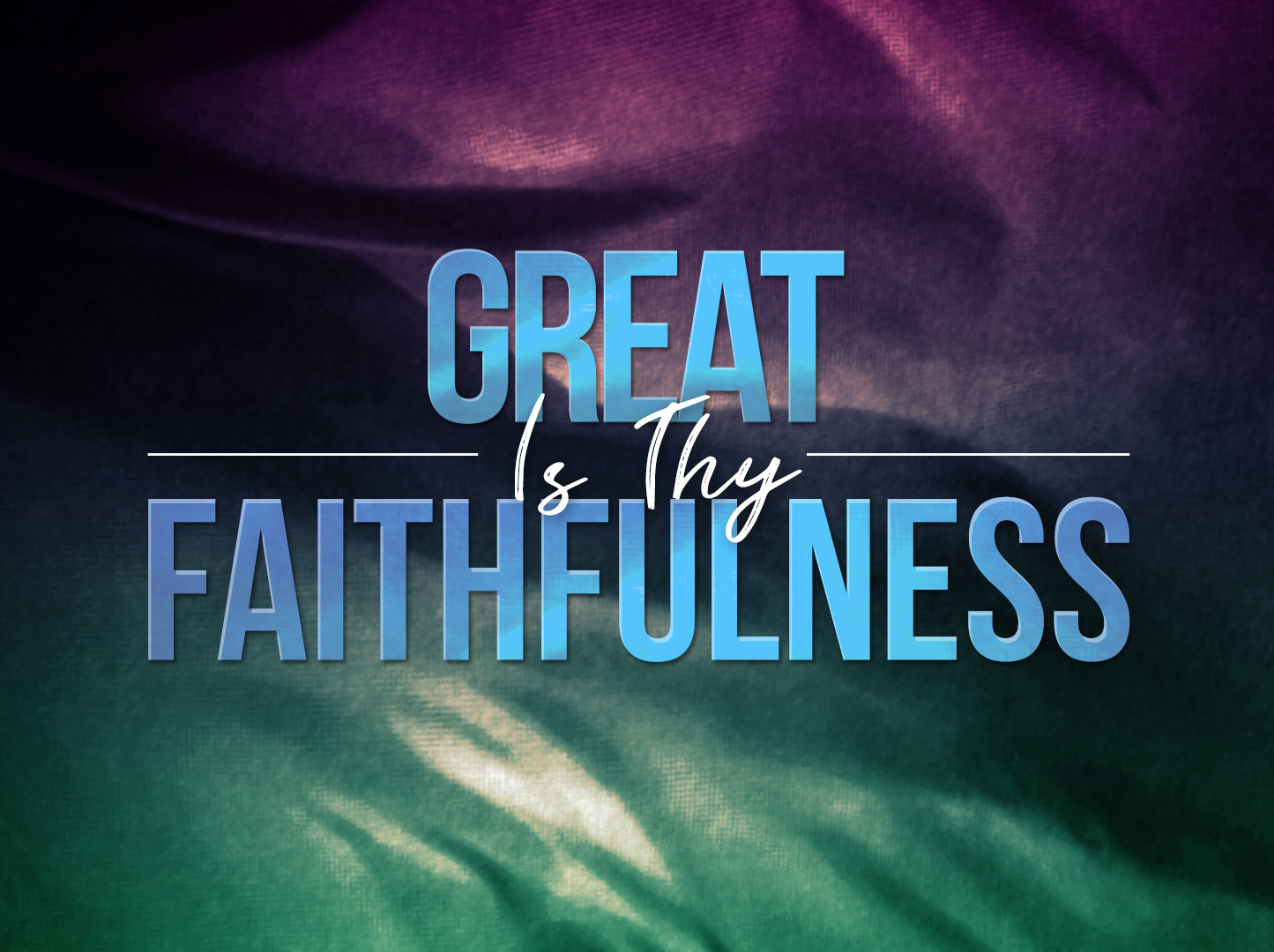 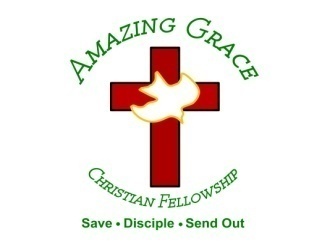 Lamentations 3:22-26
22 Through the LORD's mercies we are not consumed, Because His compassions fail not. 23 They are new every morning; Great is Your faithfulness. 24 "The LORD is my portion," says my soul, "Therefore I hope in Him!" 25 The LORD is good to those who wait for Him, To the soul who seeks Him. 26 It is good that one should hope and wait quietly For the salvation of the LORD
Faithfulness is one of the most Important Qualities in a Person’s Life
Genesis 32:9-10
9 Then Jacob said, "O God of my father Abraham and God of my father Isaac, the LORD who said to me, 'Return to your country and to your family, and I will deal well with you': 10 I am not worthy of the least of all the mercies and of all the truth which You have shown Your servant; for I crossed over this Jordan with my staff, and now I have become two companies.
Scripture Affirms God’s Faithfulness
Deuteronomy 7:9 
“Know therefore that the Lord your God, He is God, the faithful God, who keeps His covenant and His faithfulness to a thousand generations for those who love Him and keep His commandments.”
Psalm 33:4 
”For the word of the Lord is right, And all His work is done in faithfulness.”
Psalm 36:5 
“Your mercy, Lord, extends to the heavens, Your faithfulness reaches to the skies.”
Psalm 119:90 
“Your faithfulness continues throughout generations.”
Lamentations 3:22-23 
22 Through the LORD's mercies we are not consumed, Because His compassions fail not. 23 They are new every morning; Great is Your faithfulness.
2 Timothy 2:13 
“If we are faithless, He remains faithful, for He cannot deny Himself.”
Hebrews 13:5
Let your conduct be without covetousness; be content with such things as you have. For He Himself has said, "I will never leave you nor forsake you."
Luke 24:46-49
46 Then He said to them, "Thus it is written, and thus it was necessary for the Christ to suffer and to rise from the dead the third day, 47 and that repentance and remission of sins should be preached in His name to all nations, beginning at Jerusalem. 48 And you are witnesses of these things. 49 Behold, I send the Promise of My Father upon you; but tarry in the city of Jerusalem until you are endued with power from on high." 
 
 
God has Promised to be Faithful to Us
 
 
 1 John 1:9
If we confess our sins, He is faithful and just to forgive us our sins and to cleanse us from all unrighteousness.
God has Promised to be Faithful to Us
He will Always Forgive Us
1 John 1:9
If we confess our sins, He is faithful and just to forgive us our sins and to cleanse us from all unrighteousness.
God’s Faithfulness Limits the 
Power of our Temptation
1 Corinthians 10:13
No temptation has overtaken you except such as is common to man; but God is faithful, who will not allow you to be tempted beyond what you are able, but with the temptation will also make the way of escape, that you may be able to bear it.
We can have the Peace of God
Philippians 4:7
“and the peace of God, which surpasses all understanding, will guard your hearts and minds through Christ Jesus”
The Holy Spirit Limits the power of Satan in our Lives
2 Thessalonians 3:3
“But the Lord is faithful, who will establish you and guard you from the evil one”
Galatians 5:22-25
22 But the fruit of the Spirit is love, joy, peace, longsuffering, kindness, goodness, faithfulness, 23 gentleness, self-control. Against such there is no law. 24 And those who are Christ's have crucified the flesh with its passions and desires. 25 If we live in the Spirit, let us also walk in the Spirit.
When we walk in the Spirit, we’ll have the following characteristics:
1. Devoted to God
2. Loyal
3. Unwavering
4. Steadfast
5. Trustworthy
6. Dependable
7. Obedient
8. Fruitful
9. Faithful
How confident are you that you can trust the Lord in every circumstance?
In what ways has He demonstrated His faithfulness in your life?
How faithful are you to other people in your life?
How faithful are you to the Lord?
1 Thessalonians 4:13-18
13 But I do not want you to be ignorant, brethren, concerning those who have fallen asleep, lest you sorrow as others who have no hope. 14 For if we believe that Jesus died and rose again, even so God will bring with Him those who sleep in Jesus.
15 For this we say to you by the word of the Lord, that we who are alive and remain until the coming of the Lord will by no means precede those who are asleep. 16 For the Lord Himself will descend from heaven with a shout, with the voice of an archangel, and with the trumpet of God. And the dead in Christ will rise first.
17 Then we who are alive and remain shall be caught up together with them in the clouds to meet the Lord in the air. And thus we shall always be with the Lord. 18 Therefore comfort one another with these words.
1 Corinthians 15:50-54
50 Now this I say, brethren, that flesh and blood cannot inherit the kingdom of God; nor does corruption inherit incorruption. 51 Behold, I tell you a mystery: We shall not all sleep, but we shall all be changed-- 52 in a moment, in the twinkling of an eye, at the last trumpet. For the trumpet will sound, and the dead will be raised incorruptible, and we shall be changed.
53 For this corruptible must put on incorruption, and this mortal must put on immortality. 54 So when this corruptible has put on incorruption, and this mortal has put on immortality, then shall be brought to pass the saying that is written: "Death is swallowed up in victory."
20 Again, when a righteous man turns from his righteousness and commits iniquity, and I lay a stumbling block before him, he shall die; because you did not give him warning, he shall die in his sin, and his righteousness which he has done shall not be remembered; but his blood I will require at your hand.
Acts 2:38-39
38 Then Peter said to them, "Repent, and let every one of you be baptized in the name of Jesus Christ for the remission of sins; and you shall receive the gift of the Holy Spirit. 39 For the promise is to you and to your children, and to all who are afar off, as many as the Lord our God will call."
Donate with our QR code app to 
Amazing Grace Christian Fellowship








Donations are Deeply Appreciated!
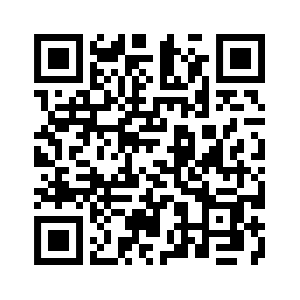 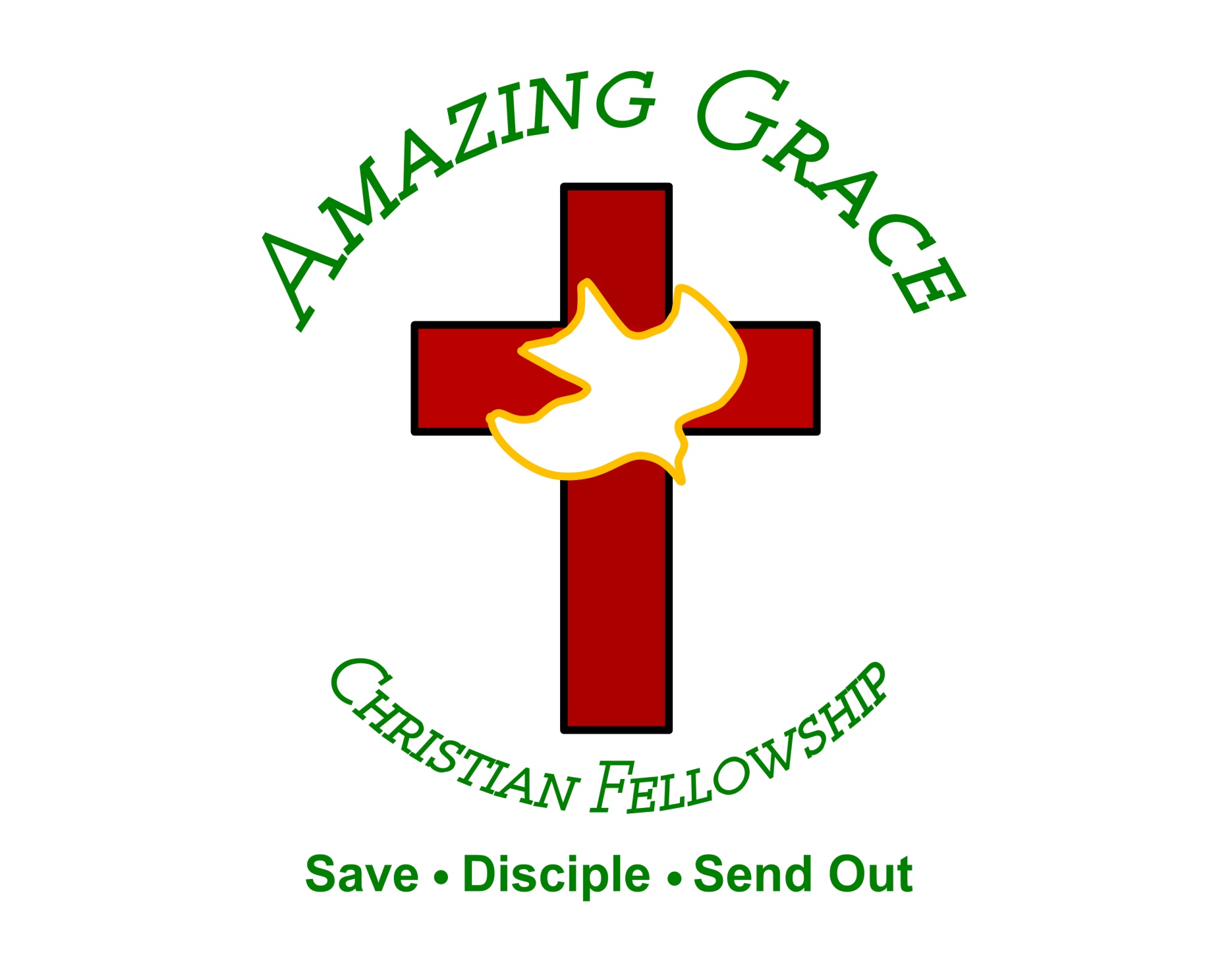